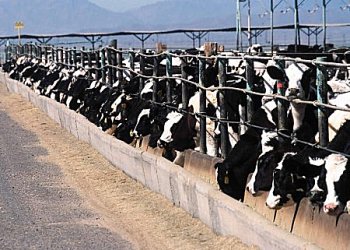 Watershed Groups and Confined Feeding Operations: Bridging the Gap
Ryan Noblitt
Joe Schmees
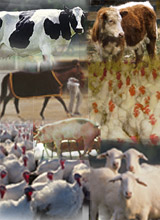 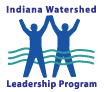 Our vision was to create a “fact-versus-fiction” presentation about CAFOs/CFOs for watershed groups. Our hope is that it will help watershed groups better understand these confined feeding livestock farms, while assisting them to devise a strategy to bring them to the table when addressing watershed concerns
What lead us to this topic?

CAFO/CFO operation is a major concern for watershed groups

Location and increasing number of CAFOs/CFOs is a highly politicized, “hot” topic

People tend to immediately “point fingers” at CAFOs/CFOs as a source of pollution

Although citizens tend to be upset about CAFOs/CFOs, they may not understand how they operate or are regulated
Organizing our thoughts

What we don’t want…

To pass off our opinion as fact

To “pick a side” in the controversy

To provide incorrect information

What we want…

To provide information on CAFO/CFO operation

To provide information of CAFO/CFO regulation

To provide ways a watershed group can get involved in the discussion

To assist in providing the facts so stakeholders are educated
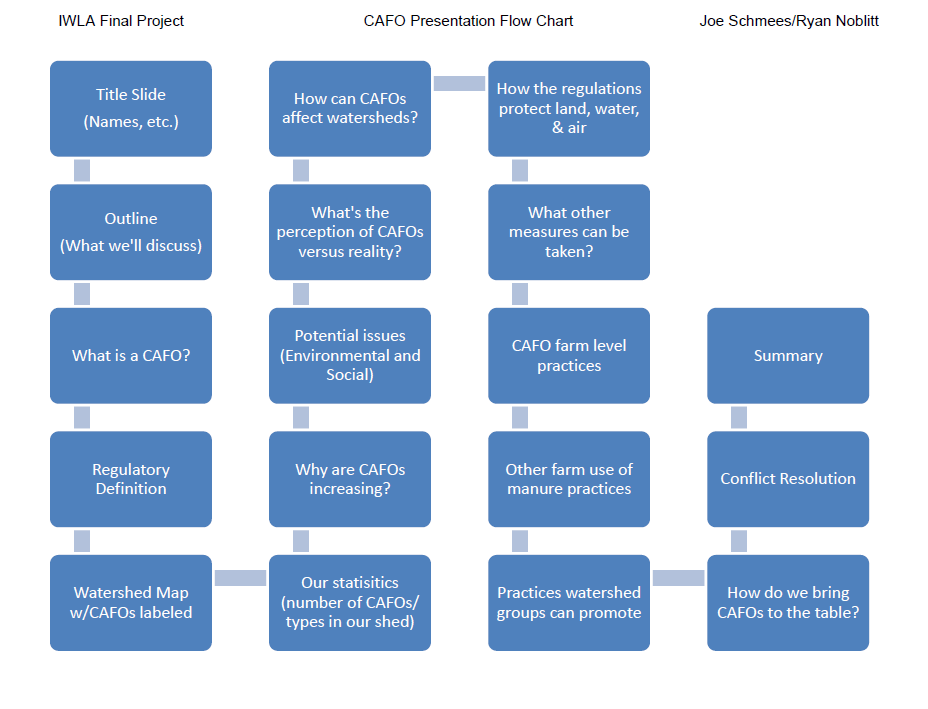 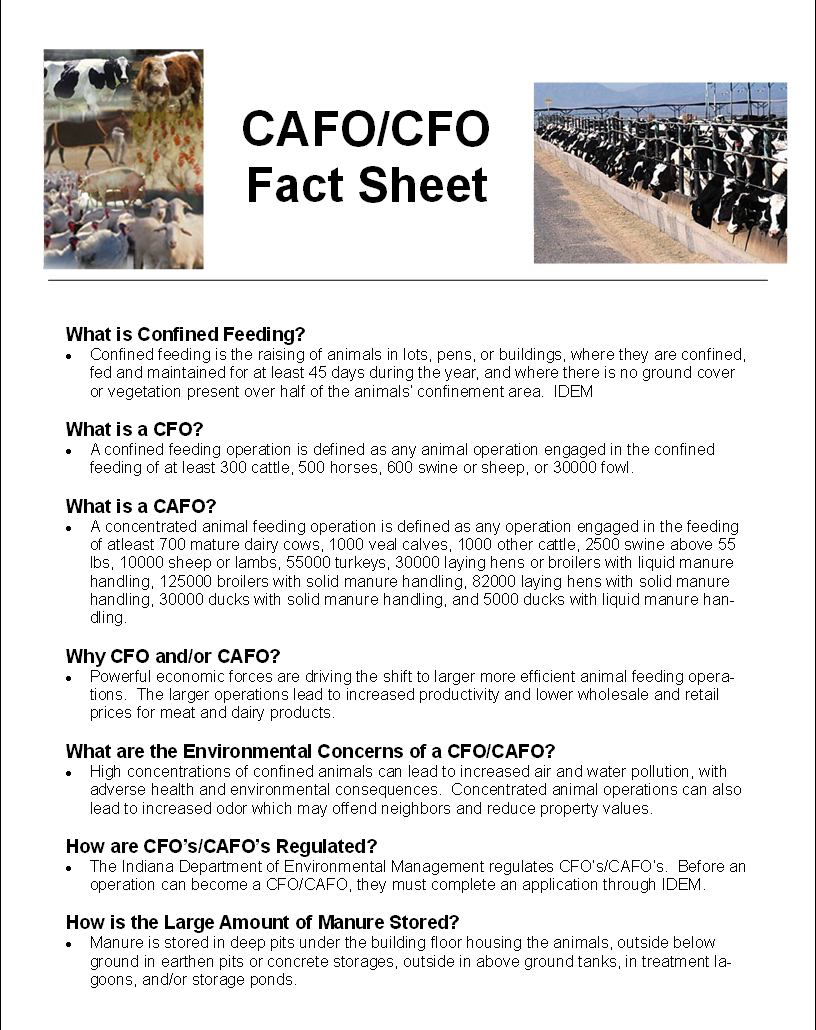 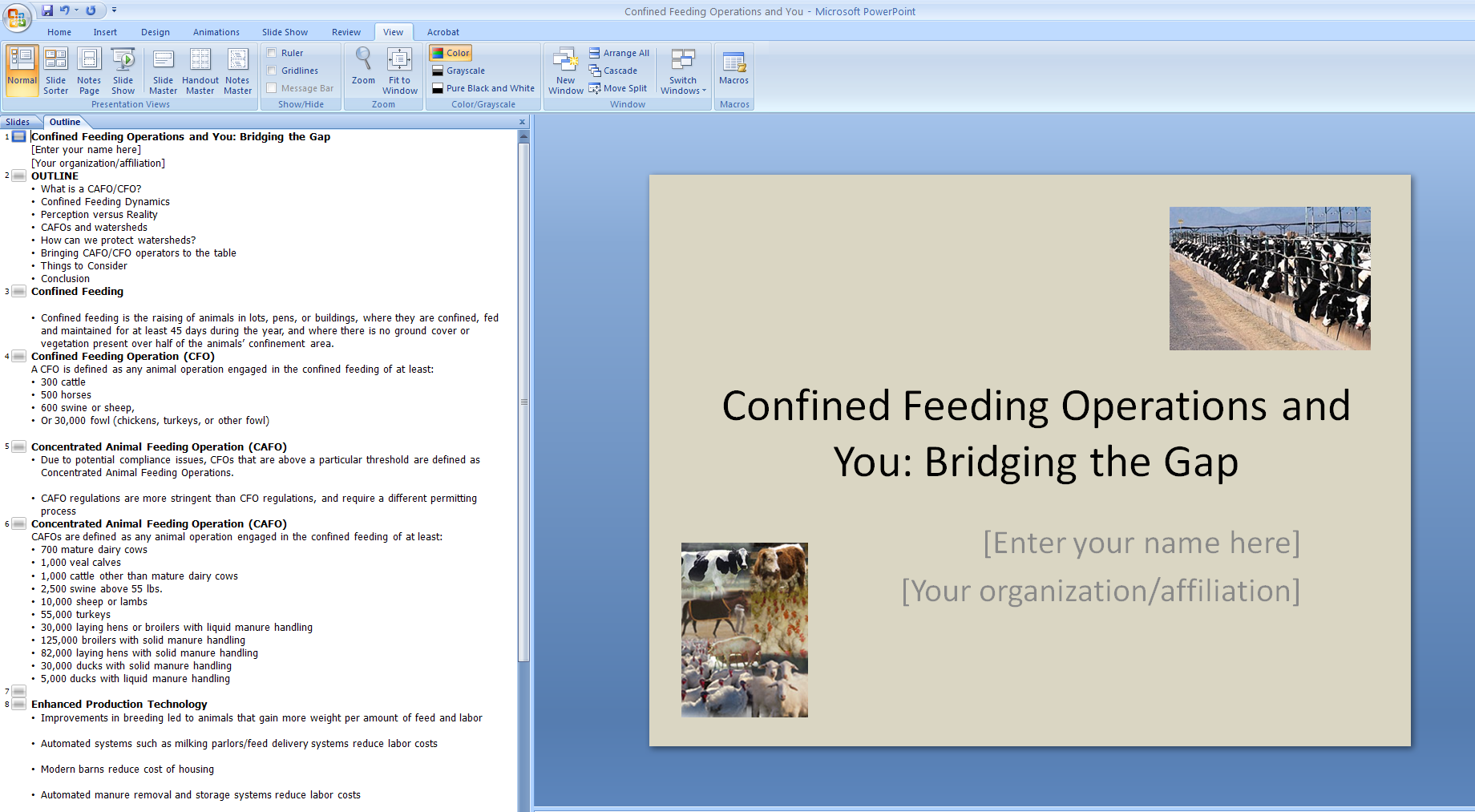 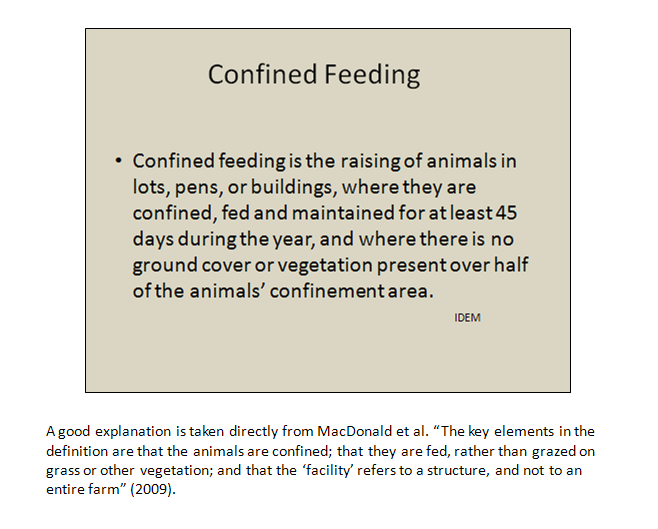 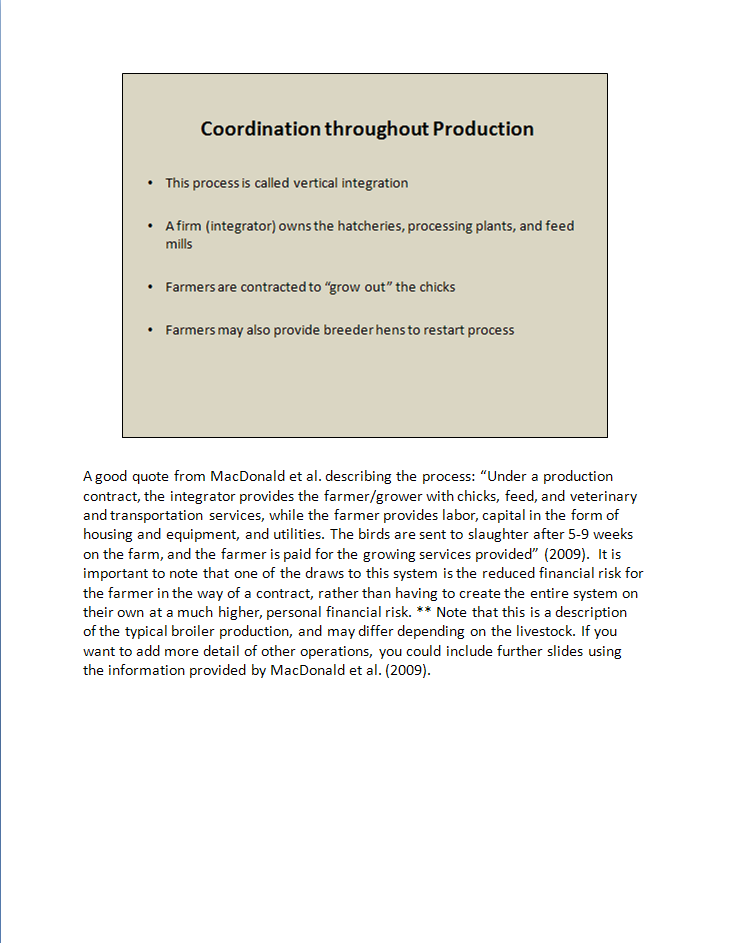 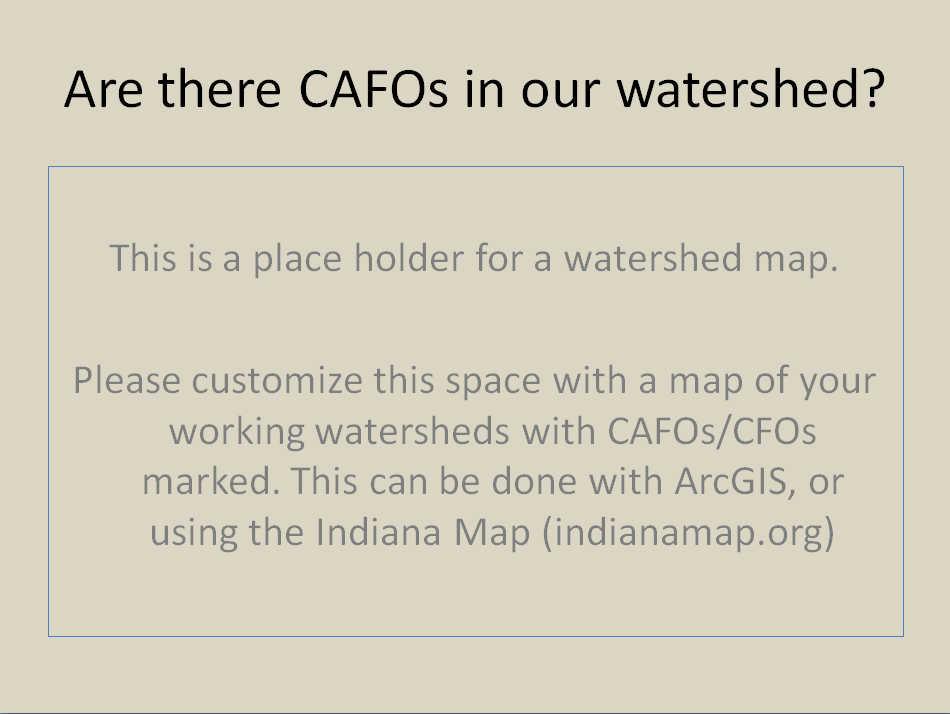 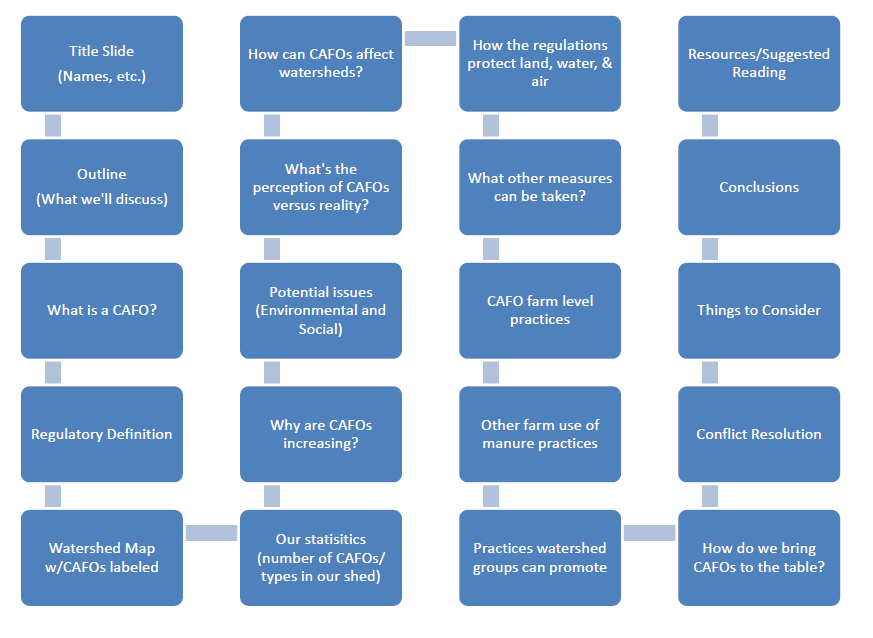 Things to Consider

There is SO much info out there, we can’t include it all!
Reading the CAFO/CFO rule and other resources is important before presenting to others!
This presentation is a building block or template… watershed groups need to make it there own!
Add slides
Add resources
This is just a beginning!
Our presentation and fact sheet are not static… they need to be updated as rules change and new technology created.
QUESTIONS?
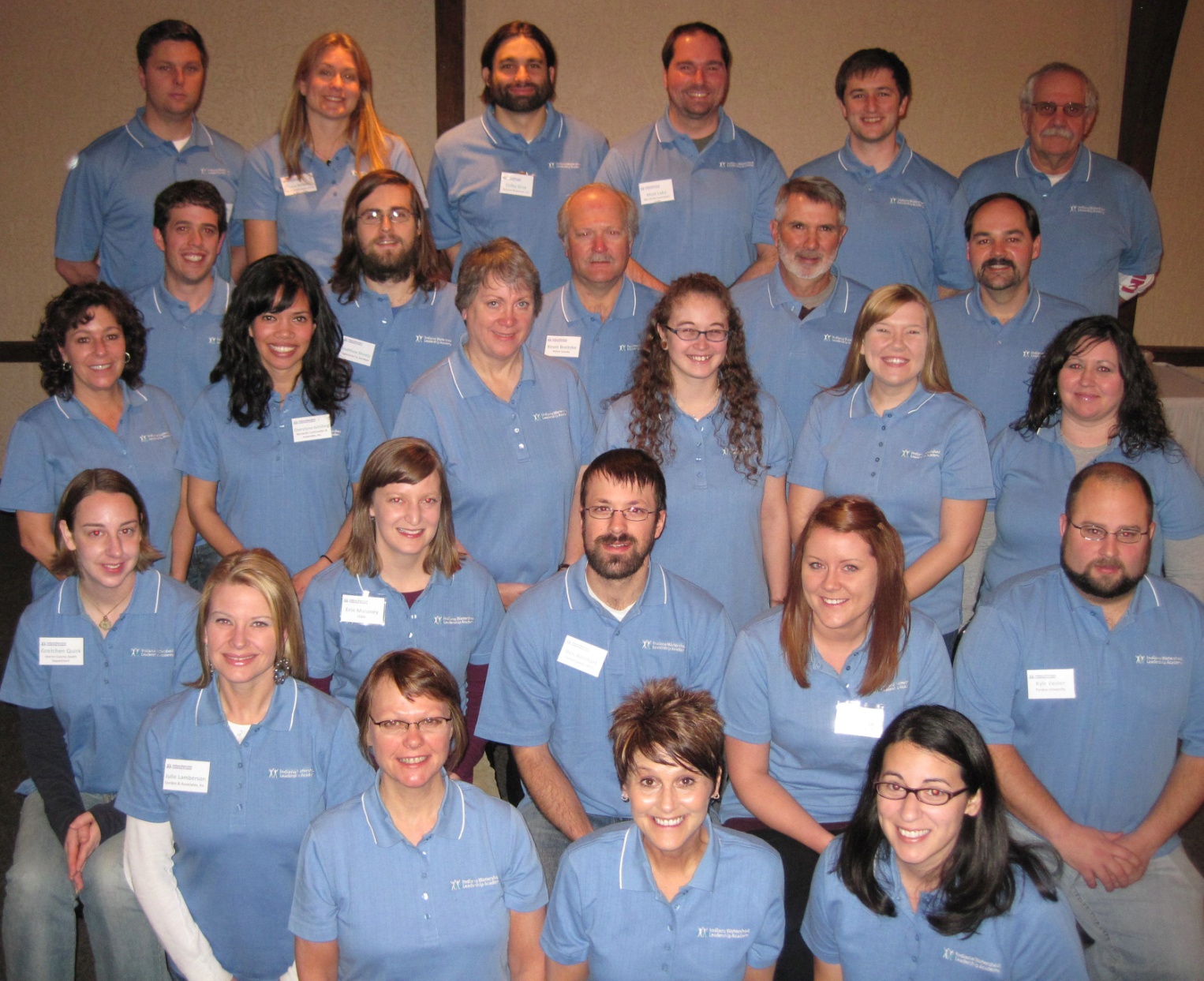